Independent Living Research Utilization
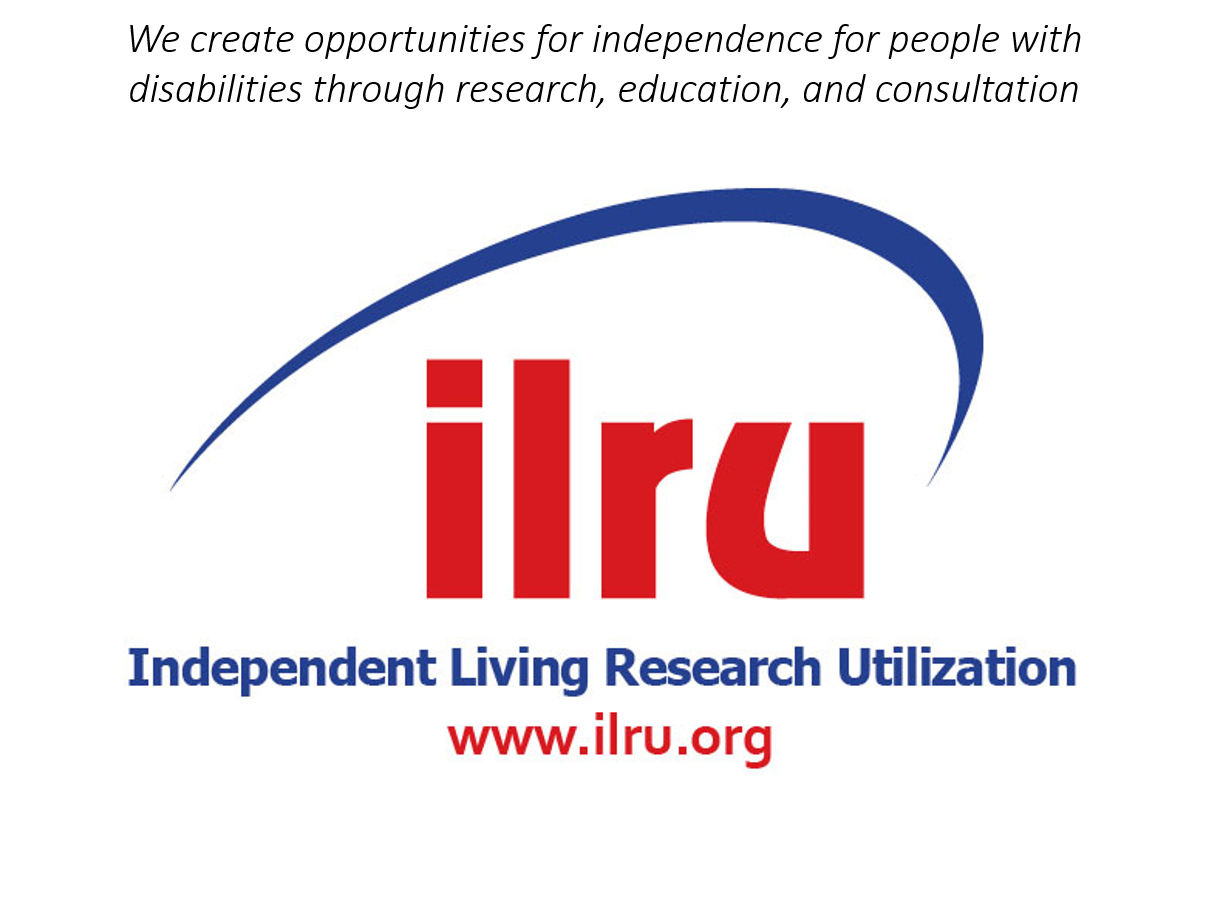 1
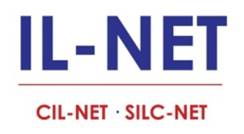 SILC Congress 2016 General Session:Strategies for Shifting SPIL Development from SILC-DSU to DSE SILC-CILs
January 16, 2016 

Presenters:
Larry Wanger
Brad Williams
2
Learning Objectives
Describe the regulatory requirements regarding SPIL joint development
Identify what are appropriate roles for the two primary and one supporting members for key steps in the SPIL development process
Review SPIL development experiences from the Arizona and New York SILCs
Identify and discuss what works and doesn’t work for SILCs related to the SPIL development process
3
Legal/Regulatory Basis
Sec. 704. State Plan.
(2) Joint Development. – The plan under paragraph (1) shall be jointly –  
developed by the chairperson of the Statewide Independent Living Council and the directors of the centers for independent living in the State, after receiving public input from individuals with disabilities through the State; and
(B) signed by – 
(i) the chairperson of the Statewide Independent Living Council, acting on behalf of and at the direction of the Council.(ii) the director of the designated State entity described in subsection (c); and 
(iii) not less than 51 percent of the directors of the centers for independent living in the State
4
Legal/Regulatory Basis, cont’d.
§ 1329.17 (d) The State plan must be jointly—
(1) Developed by the chairperson of the SILC, and the directors of the CILs, after receiving public input from individuals with disabilities and other stakeholders throughout the State; and
(2) Signed by the—
(i) Chairperson of the SILC, acting on behalf of and at the direction of the SILC;
(ii) The director of the DSE; and
(iii) Not less than 51 percent of the directors of the CILs in the State. For purposes of this provision, if a legal entity that constitutes the “CIL” has multiple Part C grants considered as separate Centers for all other purposes, for SPIL signature purposes, it is only considered as one Center.
5
Legal/Regulatory Basis, cont’d. 2
(e) In States where DSE duties are shared with a separate State agency authorized to administer vocational rehabilitation (VR) services for individuals who are blind, the State plan must be signed by the:
(1) Director of the DSE; 
(2) Director of the separate State agency authorized to provide VR services for individuals who are blind;
(3) Chairperson of the SILC, acting on behalf of and at the direction of the SILC; and
(4) Not less than 51 percent of the directors of the CILs in the State

NOTE: For advocates and colleagues, draft items (e) and (2) above came as a surprise and seem inconsistent with the concept of a single DSE choice (unless the choice is the blind services agency or the dual vocational rehabilitation partners). This option could change with the issuance of the final regulations.
6
What Do You Believe Are Appropriate Roles?Steps in the SPIL Development Process
Public hearings
Review of public input – Identification of priorities
Committee process to determine key elements of SPIL
Drafting of SPIL
Posting and distributing the draft SPIL for comments
Federal CIL director review and action/draft SPIL
SILC review and action/draft SPIL
Technical review/draft SPIL
Signatures/upload draft SPIL to ACL
7
Arizona Example
8
Environment in Arizona
Relationship with DSE
Relationship with CILs
Significant change with the SILC
9
Process
Process was significantly impacted by changes related to the makeup of the SILC
Formation of SPIL Development Committee
Development and implementation of Needs Analysis Survey primarily conducted online
Conducted community forums across the state to gather input
10
Meeting of Various Groups
Various groups including the Council, CIL Directors and SPIL Development Committee met to—
Review data gathered from survey and community forums
Develop, review and finalize the content of the SPIL
Discuss how Part B funding will be used in Arizona
11
Choosing our DSE
Consideration of positives and challenges with current DSE
Good working relationship
Good communication
SILC has autonomy and ability to operate freely
Main challenge has been difficulty with establishing contracts with organizations who have SPIL responsibilities that include funding
Consideration of other state government departments who could serve as DSE
Council determined that it wishes to continue with state VR as our DSE
12
SPIL Draft
Draft of SPIL to be shared in later February
SPIL partners will host listening sessions
Draft to be posted for review and comment online
Webinars and other methods of promoting the content of the SPIL and getting input will be used
13
Tips and Suggestions
Be the change you want to see in your state
While SILC and CILs make final decisions related to content, encourage as many individuals and organizations as possible to be part of the process
Don’t minimize their role, knowledge and contributions; they have expertise to contribute
14
New York Example
15
The New York SILC’s Experience
Selection of a DSE:
Overshadowed by the Governor’s proposal for an Office on Community Living (OCL) that looks to combine aging and disability. Report due out in early 2016. 
Logical approach was to pursue status quo with vocational rehabilitation starting 10/1/2016, awaiting decision & potential timeframe for an OCL.
Decision will focus more on a single DSE versus previous dual partners.
Obtained public input on the issue.
If plans for an OCL fall through, then SILC would create a DSE scope of administrative services in advance of the next cycle to solicit the current and potential relationships.
16
The New York SILC’s Experience, cont’d.
Through the work of the SPIL Committee:
SPIL formulation and development timeline was updated with WIOA considerations.
Updates included drafting of SPIL in January, posting & distributing draft SPIL for comments in February, Federal CIL directors reviewing & taking action on draft SPIL in March, SILC reviewing & taking action on draft SPIL in April, technical review of draft SPIL in May, & signatures and uploading of draft SPIL to ACL in June.
17
The New York SILC’s Experience, cont’d. 2
A voting process was developed for the Federal CIL directors.
A mediation process was developed to address an impasse in the process.
18
The New York SILC’s Experience, cont’d. 3
Communication and participation was seen as important for the Federal CIL directors.
Periodic conference calls provide important updates about the process.
Two of the four public hearings were at Federal CILs. Out of the 16 members on the SPIL Committee, 9 are from centers (of which 6 are Federal CIL directors). There is also 1 representative from the IL state association and 2 DSU members.
19
What Works / What Doesn’t
20
What Works/What Doesn’t
What has worked for your SILC related to the various roles and SPIL development?
What has not worked and continues to be a barrier?
21
Contact Information
Larry Wanger – larry@azsilc.org  
Arizona SILC
5025 E. Washington, Suite 214
Phoenix, AZ  85034
Brad Williams – bradw@nysilc.org 
New York SILC
111 Washington Avenue, Suite 101
Albany, NY  12210
22
SILC-NET Attribution
Support for development of this training was provided by the Department of Health and Human Services, Administration for Community Living under grant numbers 90TT0001-01-00 and 90IT0001-01-00. No official endorsement of the Department of Health and Human Services should be inferred. Permission is granted for duplication of any portion of this PowerPoint presentation, providing that the following credit is given to the project: Developed as part of the SILC-NET, a project of the IL-NET, an ILRU/NCIL/APRIL National Training and Technical Assistance Program.
23